1
PUBLIC WORKS
2
Truman Rd Communications
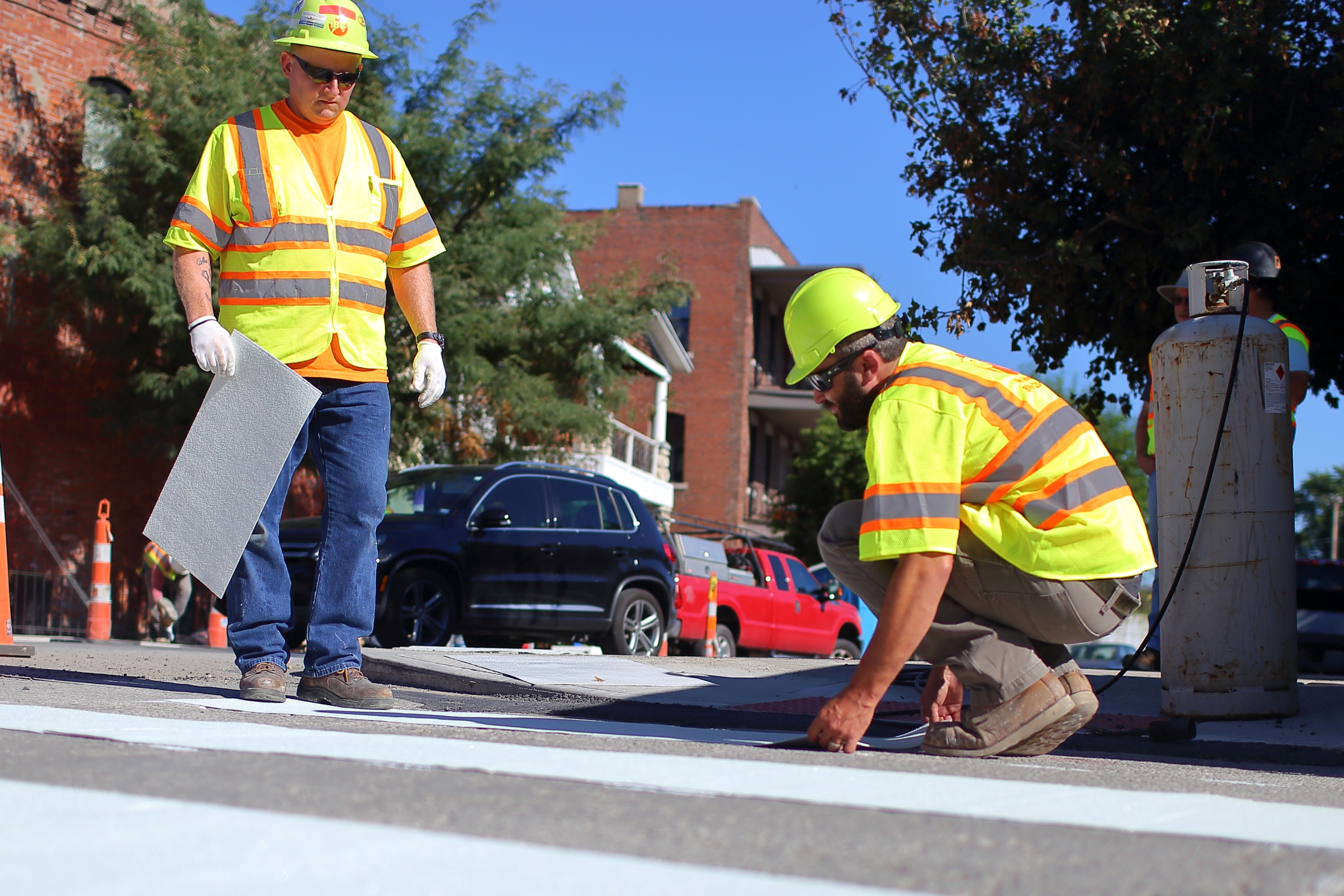 Community Improvement District Meeting
December 15th, 2022
Public Works
Agenda
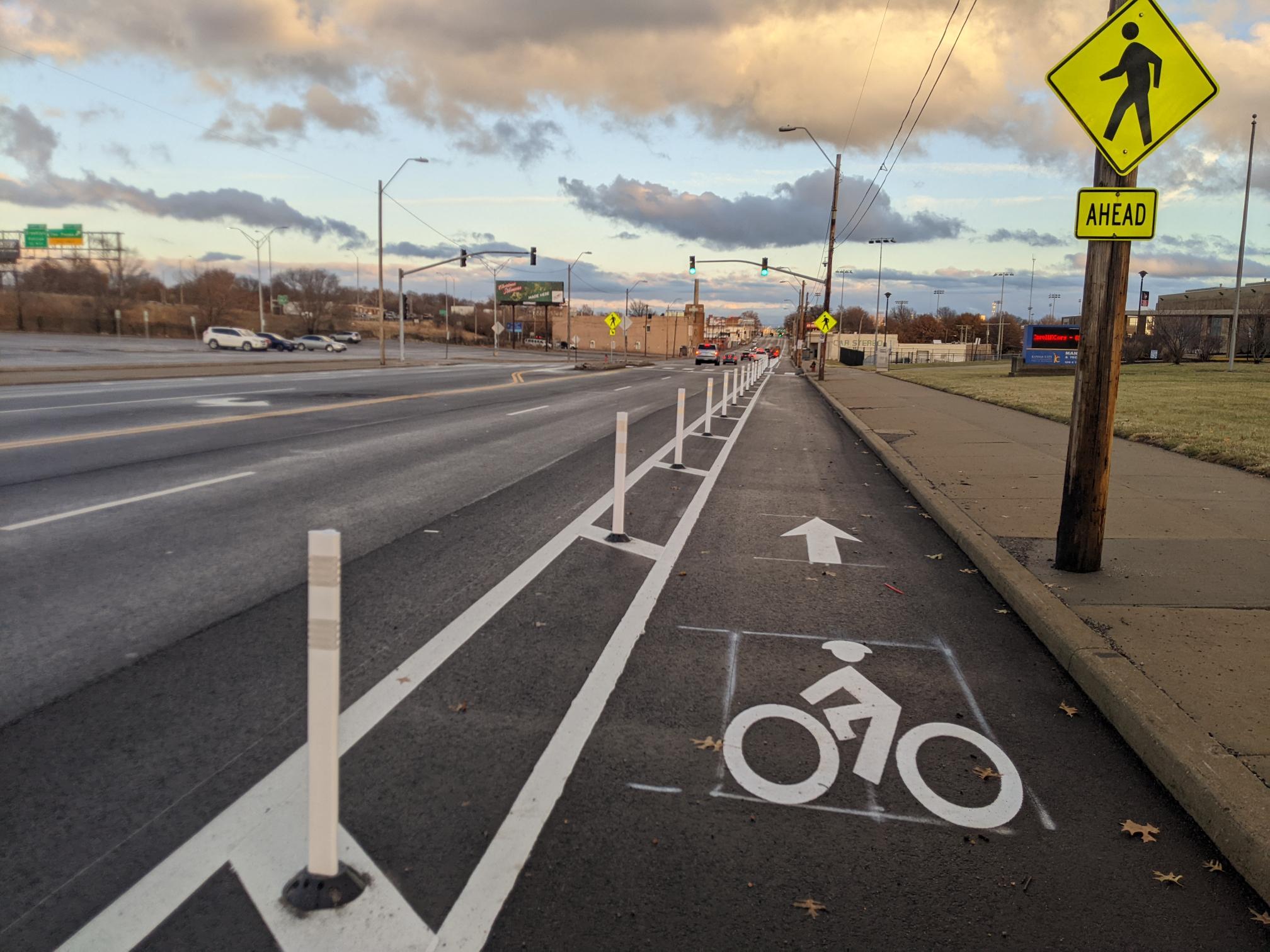 Why bike lanes on Truman Rd? 
Overview of PSP/previous engagement
2022 PBL Engagement
How the street functions now
PUBLIC WORKS
Why bike lanes on Truman Rd? – 2022 PBL Planning
[Speaker Notes: Previously Planned
Part of HIN Network
Resurfacing program candidate
East-West Multimodal Access]
Public Works
Why bike lanes on Truman Rd? – Vision Zero Coordination
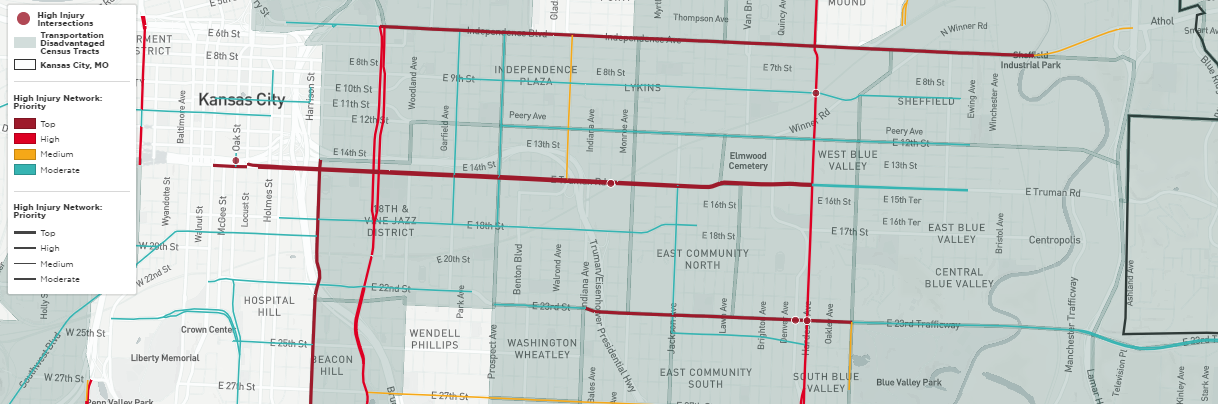 2015 – 2020: 360 Injury Crashes (Minor Injury, Serious Injury, Fatal)
14 Involving Pedestrians
2 Involving Bicycles
2015 – 2020: 27 KSI Crashes (Fatal and Serious Injury Only)
2 Involving Pedestrians
1 Involving Bicycle
[Speaker Notes: 4 people/year are having a life changing traffic crash just in this section of Truman Rd (Holmes to Hardesty)
60 people/year are getting hurt in a crash along this section of Truman Rd]
Public Works
Why bike lanes on Truman Rd? – Previous Planning Efforts
PUBLIC WORKS
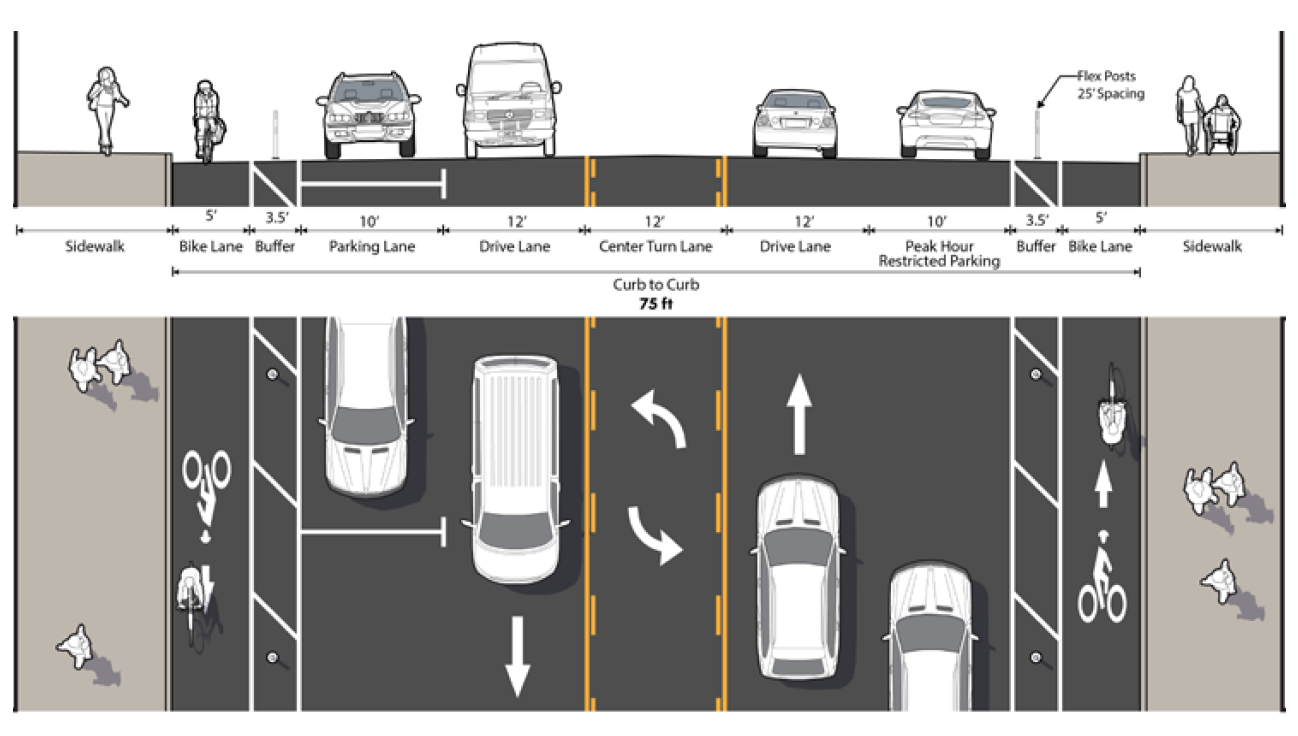 Truman Rd Design – from PSP
Public Works
PSP Engagement-Advisory Committee
Members/Attendees 
Truman Rd CID 
Guadalupe Centers
KCMO Public Works
KCMO Planning
KCMO Parks & Rec
KCATA
KCMO Long Range Planning
MoDOT
MARC
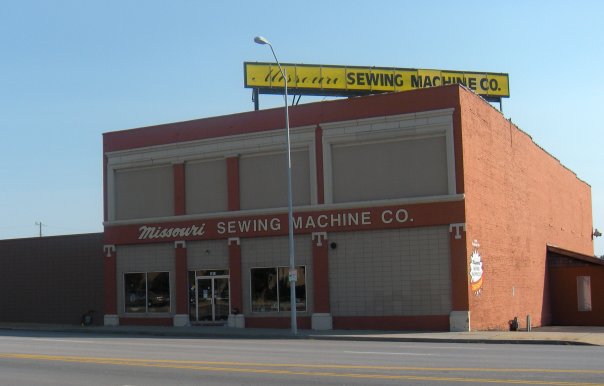 Public Works
PSP Stakeholder Engagement
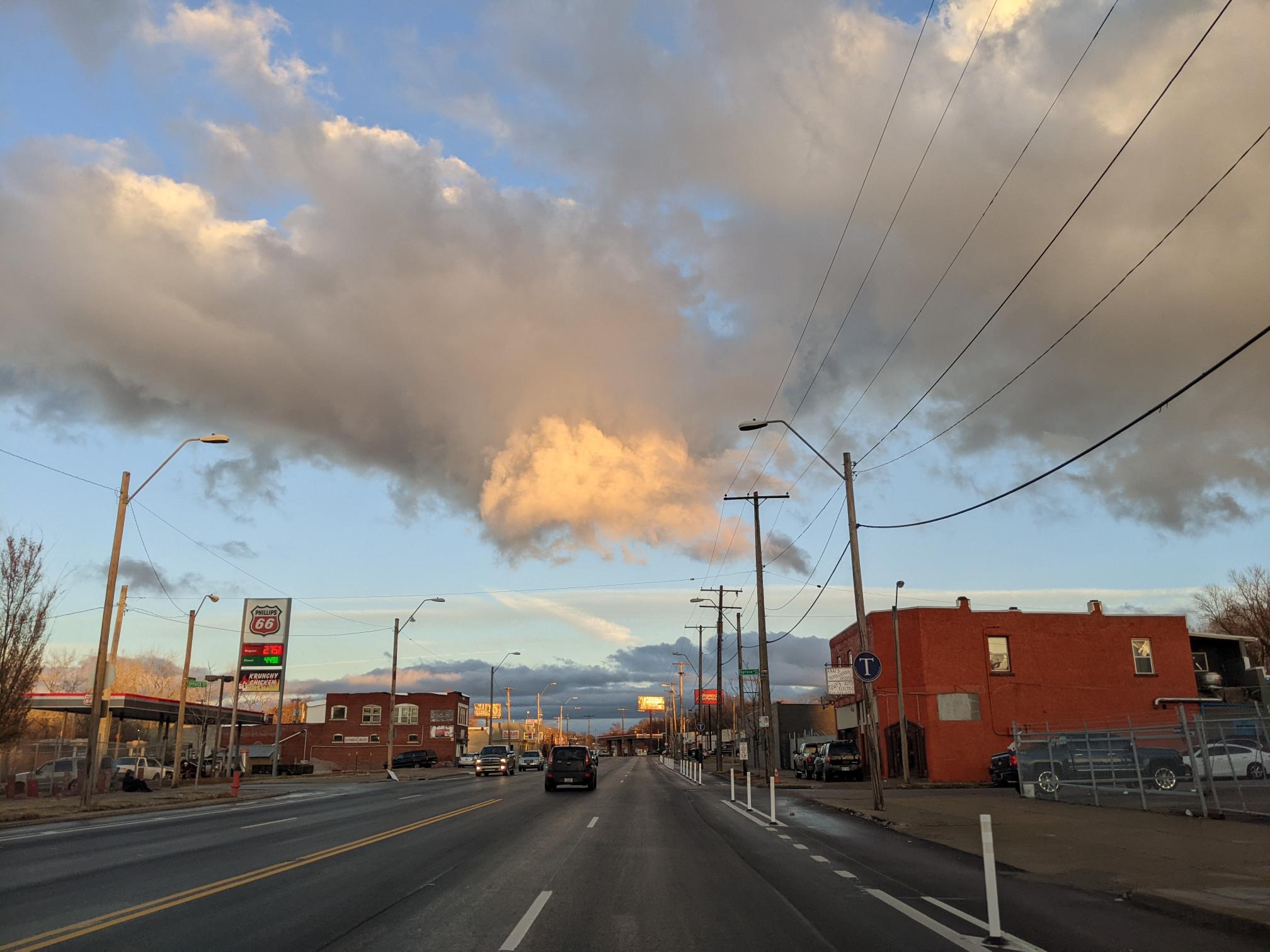 Manual Career & Technical Center
Guadalupe Centers
US Post Office
MLB Urban Youth Academy
Walker Uniform
Councilman Jermaine Reed
Missouri Sewing Machine
OK Furniture
Public Works
Public Works
2022 PBL Engagement - Public Notice Mailer
Send to all properties along Truman Rd
200 properties
Mailed out on 4-4-2022
[Speaker Notes: See “Truman Rd Mailer address list” for list of addresses
See “PBL Year 1 Public Notification Letter-4-4-22” for what was mailed]
Public Works
2022 PBL Engagement - Public Meetings
4-11-2022 6 pm – 7 pm		Virtual Public Meeting
4-12-2022 12 pm - 1 pm           Virtual Public Meeting
[Speaker Notes: See the “4-11-2022 PBL Plan Public Meeting chat” for the chat discussion during that meeting
See the “4-12-2022 PBL Plan Public Meeting chat” for the chat discussion during that meeting]
Public Works
2022 PBL – City Council Approval
PBL Year 1 and 5 year network presented to 
Approved by TI&O Committee
City Council on 4-20-2022
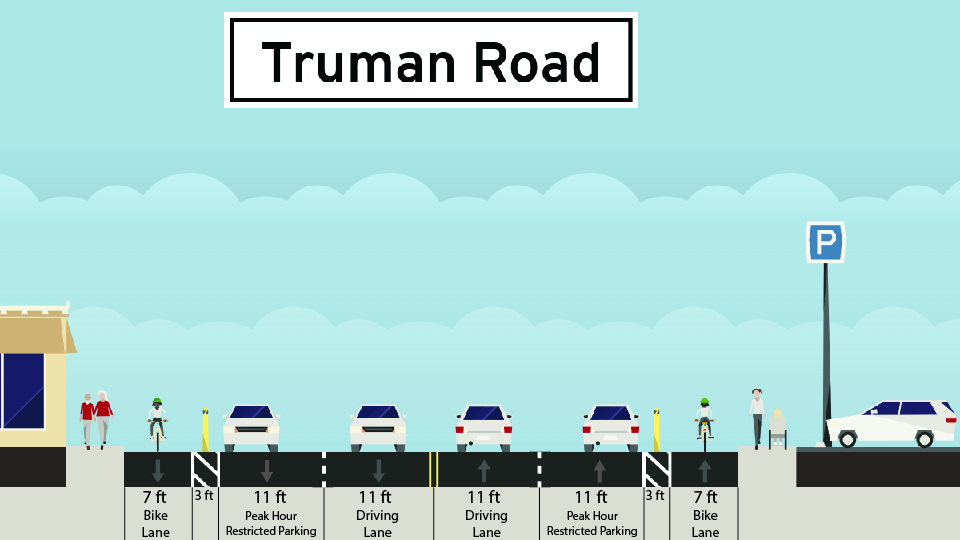 PUBLIC WORKS
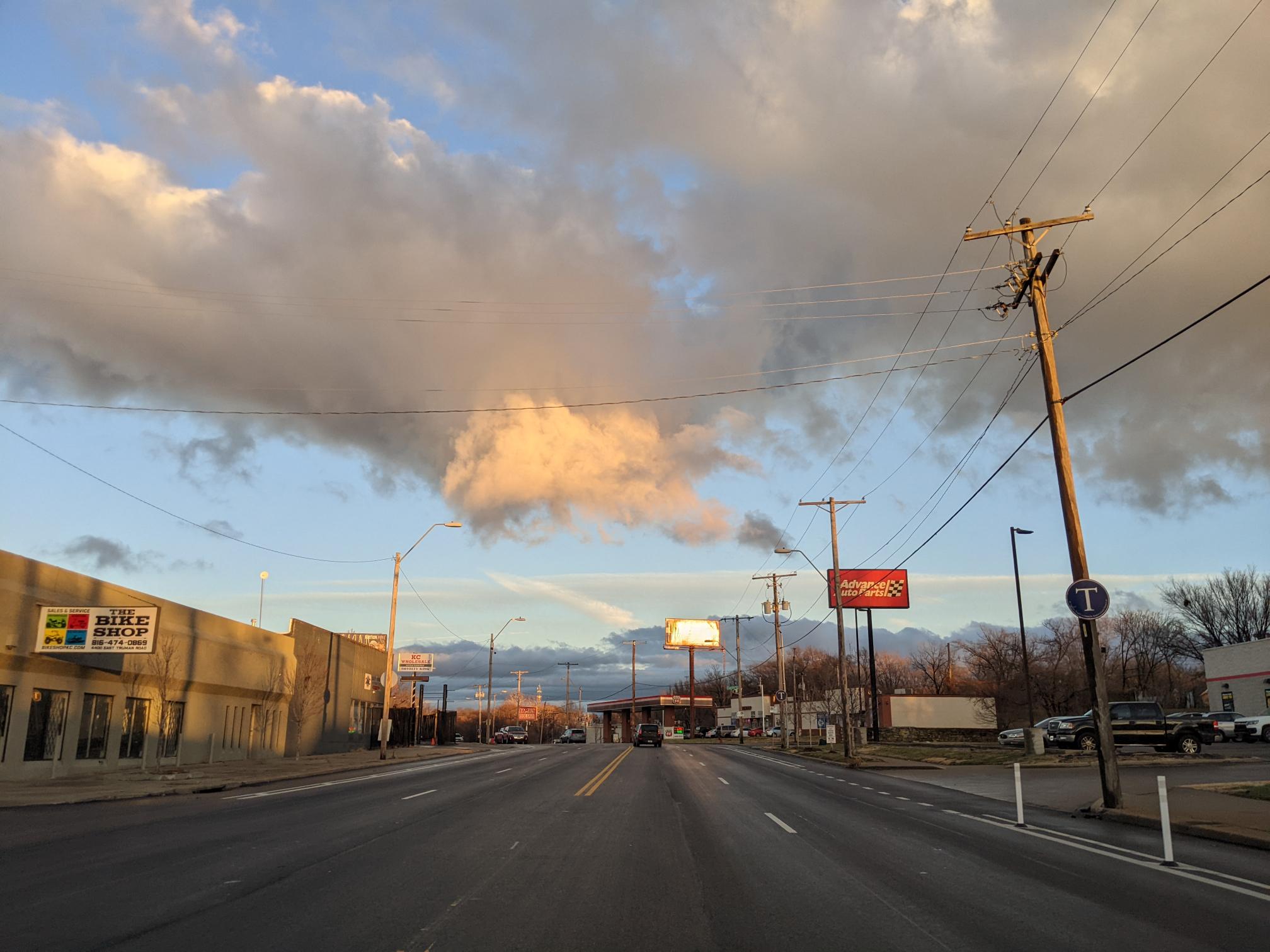